TOKİ PLEVNE ANAOKULUREHBERLİK SERVİSİ
AİLE SEMİNERLERİ
ÇOCUKLARDA ÖZGÜVEN GELİŞTİRME
İÇERİKLER
ÖZGÜVEN NEDİR?
ÖZGÜVEN NASIL OLUŞUR?
ÖZGÜVEN EKSİKLİĞİNDE OLUŞABİLECEK SONUÇLAR NELERDİR?
ÇOCUĞA ÖZGÜVEN KAZANDIRMA YOLLARI NELERDİR?
ÖZGÜVEN NEDİR?
KENDİNİ DEĞERLİ HİSSETMEKTİR.

Özgüven kişinin kendisinden memnun olması, kendisi ve çevresiyle barışık yaşamasıdır.

Çocuğun kendisine yönelik iyi duygular geliştirmesi sonucu kendisini iyi hissetmesidir.
Kişinin kendi değerinin farkına varmasıdır.
ÖZGÜVEN
Çocuğun sevgiyi ve yeteneğini hissetme derecesi gelecekteki yaşamında onu her alanda etkileyecektir.


 Aynı zamanda da çocuğun yaratıcılık yeteneğini, diğerleriyle ilişkisini ve başarılı olmasını belirlemede önemli bir faktör olacaktır.
ÖZGÜVEN DOĞUŞTAN MI GELİR?
Daha ilk yaşlarda çocuğun kendine yönelik iyi duygular geliştirmeleri;  HAYATLARINDAKİ İNSANLAR TARAFINDAN NASIL DEĞERLENDİRİLDİKLERİNE BAĞLIDIR.
Büyükleri tarafından sevgi gören, gereksinim duyduğunda beklediği yakınlık ve ilgiyi bulan, fikirlerine değer verilen ve önemsenen, güven duyulan ve sorumluluklar verilen, iyi yaptığı şeyler için övülen, gurur duyulan, hataya yer verilen ve olduğu gibi kabul edilen çocuğun kendisine özgüveni olur.
ÖZGÜVEN NASIL GELİŞİR?
Özgüven bir anda oluşan bir şey değildir. Zaman içinde yaşanan olaylar çocuğun özgüveninin oluşumunu ve gelişimini etkiler.
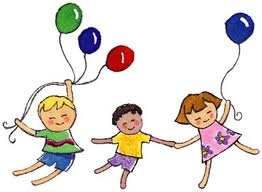 Yaşamın ilk yıllarının anne ve baba ile geçmesi nedeniyle anne babanın çocuğuyla iletişimi etkileşimi yaşantıları özgüvenin gelişimini son derece önemli ölçüde etkileyecektir. 

İlerleyen yıllarda ise çocuğun öğretmenleri ve sosyal çevresindeki diğer insanlar çocuğun özgüveninin gelişiminde anne ve babayla birlikte etki edecektir.
ÖZGÜVEN EKSİKLİĞİNDE OLUŞABİLECEK SONUÇLAR NELERDİR?
Özgüven eksikliği olan kendileri ile barışık olmayan çocuklar;
 arkadaşları tarafından yeterli saygıyı görmeyebilir ya da kullanılma ihtimalleri olabilir.
Kendi isteklerini dile getiremeyebilirler.
Potansiyellerini gösteremeyebilir ve başarısız olabilirler.
ÖZGÜVEN OLMADIĞINDA;

Sürekli başkalarının onayına ihtiyaç duyan,
Sorumluluk almaktan çekinen,
Yapması gereken işlerden çekinen,
Kendi kararını veremeyen, kaçamıyorsa bulunduğu ortamı gerginleştiren BAĞIMLI kişiler olurlar.
EĞER ÇOCUĞUNUZ; AŞAĞIDAKİLER GİBİ DAVRANIYORSA KENDİSİNE VE ÇEVRESİNE GÜVENMESİ İÇİN ANNE VE BABANIN DESTEĞİNE İHTİYACI VARDIR.

Okul, öğrenme, arkadaş ilişkileri gibi önemli konularda kendine güvensizlik duyuyorsa,
Başkalarına sözel ya da fiziksel olarak kaba davranmaya başladıysa,
Yeni şeyler denemekten çekiniyorsa,
Doğal kabul edilebilecek düzeyin üzerinde olumlu veya olumsuz davranışlarıyla dikkat çekmek için aşırı çaba harcıyorsa,

Kendisiyle ilgili hep karamsar ve kendisini aşağılayan konuşmalar yaparak insanları etkilemeye çalışıyorsa,

Sürekli, onu sevmediğinizi ya da istediği kadar övmediğinizi düşünüyorsa,
Utangaçlığından, düşünce ve duygularını dürüstçe ve açıkça dile getirmiyor ve haklarının çiğnenmesine izin veriyorsa,

Öğretmeni, sınıfta gözlemlediği davranışlarını değerlendirdiğinde özgüven sorunu olduğunu ifade ediyorsa, özgüven konusunda çocuğu desteklemek için anne ve baba çaba harcamalıdır.
ÇOCUĞA ÖZGÜVEN KAZANDIRMA YOLLARI NELERDİR?
ŞARTSIZ SEVGİ GÖSTERMEK
Çocuğunuz her ne yaparsa yapsın ona değer verdiğinizi ve kabul ettiğinizi bilmesini sağlayın.
Evi onun için risk, korku ve tehlikeli dünyadan döndüğünde nefes alabileceği bir yakıt istasyonu gibidir unutmayın.
 Mesajınız ‘’SENİ SEVİYORUM’’ olmalıdır.